ГБОУ ВПО «Красноярский государственный медицинский университет имени профессора 
В.Ф. Войно-Ясенецкого» 
Министерства здравоохранения 
Российской Федерации
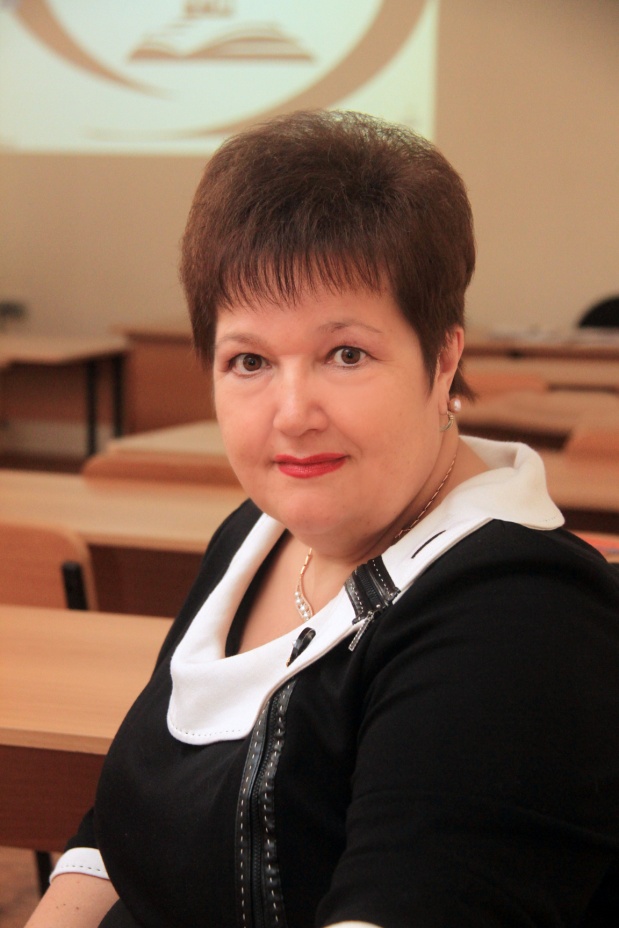 О повышении публикационной активности сотрудников вуза
Проректор по НР, 
д.м.н., профессор  М.М. Петрова 
16 сентября  2015 года
Сведения по показателям мониторинга эффективности деятельности
Место КрасГМУ в мониторинге медицинских вузов 2014 года
Web of Science Core Collection
По количеству цитирований статей в этой базе данных КрасГМУ на 12 месте, из вузов Сибирского региона впереди СибГМУ (4 место) и Алтайский ГМУ (11 место).
По числу публикаций – КрасГМУ на 18 месте, впереди – Кемеровская ГМА (5 место), СибГМУ (7 место), Новосибирский ГМУ (16 место), 
Алтайский ГМУ (17 место)
Scopus
По количеству цитирований статей в этой базе данных КрасГМУ на 15 месте, из вузов Сибирского региона впереди СибГМУ (7 место).
По числу публикаций – КрасГМУ на 27 месте, впереди – Кемеровская ГМА (13 место), СибГМУ (16 место), Омская ГМА (19 место), Новосибирский ГМУ (23 место)
РИНЦ
По количеству цитирований статей в этой базе данных КрасГМУ на 27 месте, из вузов Сибирского региона впереди СибГМУ (5 место),Алтайский ГМУ (15 место), Иркутский ГМУ (17 место), Омская ГМА (21 место).
По числу публикаций – КрасГМУ на 18 месте, впереди – Читинская ГМА (5 место), Новосибирский ГМУ (9 место),  Омская ГМА (15 место), ниже – СибГМУ (27 место).
Статьи в журналах Перечня ВАК с ИФ более 0,3
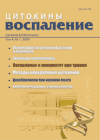 В 2012 году сотрудниками вуза было опубликовано      50 статей, в 2013 - 95 статей, в 2014 году – 138 статей, в 2015  (8 месяцев) – 166 статей
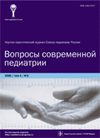 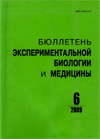 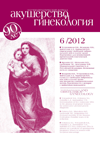 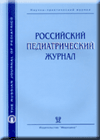 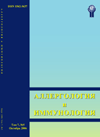 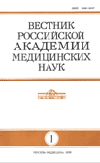 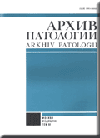 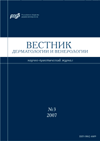 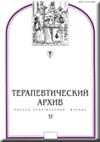 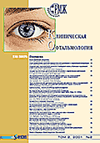 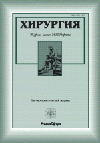 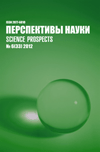 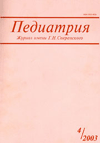 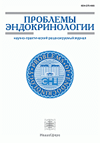 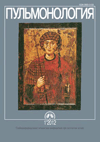 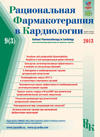 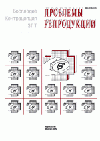 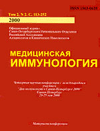 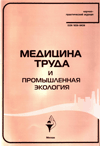 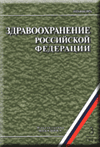 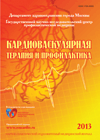 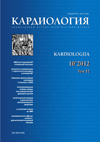 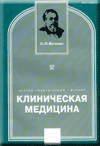 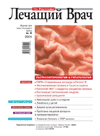 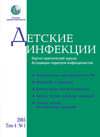 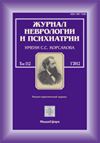 Где же есть резерв?
В 2015 году 109 статей опубликовано сотрудниками в журналах, не входящих в Перечень ВАК, 156 – в журналах ВАК, имеющих ИФ менее 0,3 и лишь 33 статьи в журналах, входящих в базу данных Web of Science или Scopus.
Цитирование работ сотрудников вуза
Таблица сотрудников КрасГМУ, не зарегистрированных на e-library
Таблица сотрудников КрасГМУ, не зарегистрированных на e-library
Государственное бюджетное образовательное учреждение высшего профессионального образования Первый Московский государственный медицинский университет имени И.М. Сеченова Министерства здравоохранения Российской Федерации
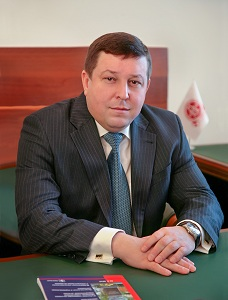 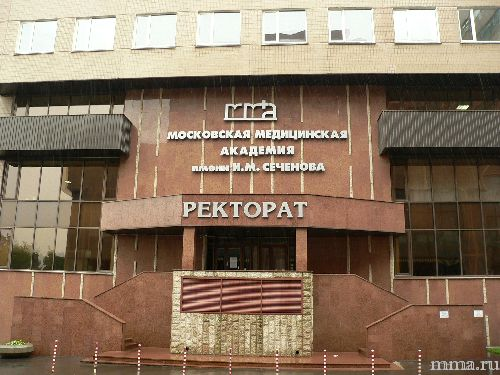 Глыбочко Петр Витальевич - ректор
По числу публикаций в Web of Science занимает 9 место 
в рейтинге, а в базе данных Scopus только 18 место, 1 место – только за общий объем НИОКР – 628 868,40 тыс. рублей
Государственное бюджетное образовательное учреждение высшего профессионального образования Первый Московский государственный медицинский университет имени И.М. Сеченова Министерства здравоохранения Российской Федерации
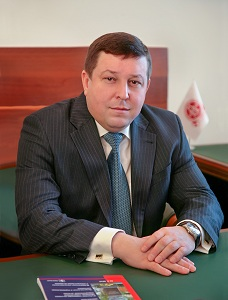 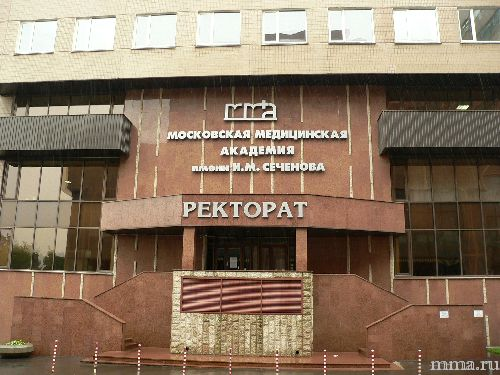 Объем НИОКР в 10 раз больше, чем в КрасГМУ !!!
Глыбочко Петр Витальевич - ректор
По числу публикаций в Web of Science занимает 9 место 
в рейтинге, а в базе данных Scopus только 18 место, 1 место – только за общий объем НИОКР – 628 868,40 тыс. рублей
Государственное бюджетное образовательное учреждение высшего профессионального образования «Самарский государственный медицинский университет» Министерства здравоохранения Российской Федерации
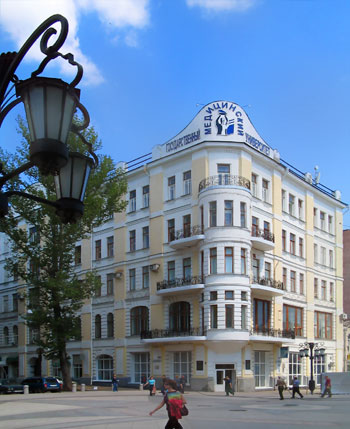 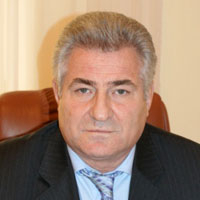 Котельников
Геннадий Петрович -
Ректор
2 место по числу публикаций в РИНЦ, 4 место – по цитированиям в Scopus, в 2 раза больше объем НИОКР
Государственное бюджетное образовательное учреждение высшего профессионального образования Российский национальный исследовательский медицинский университет имени Н.И. Пирогова Минздрава России
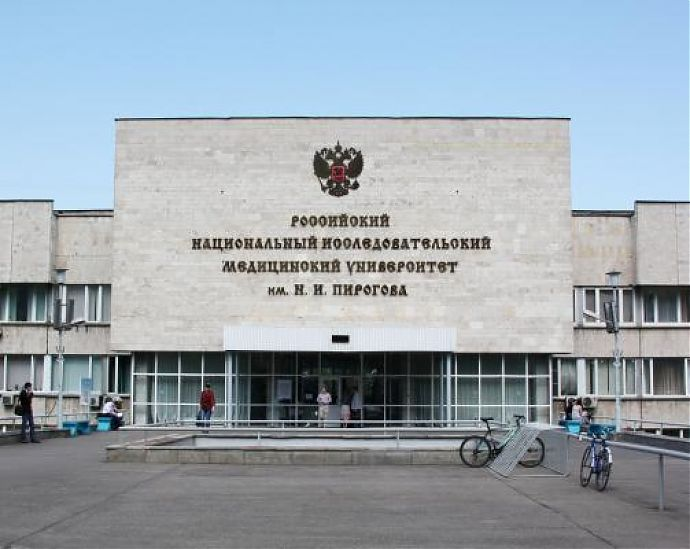 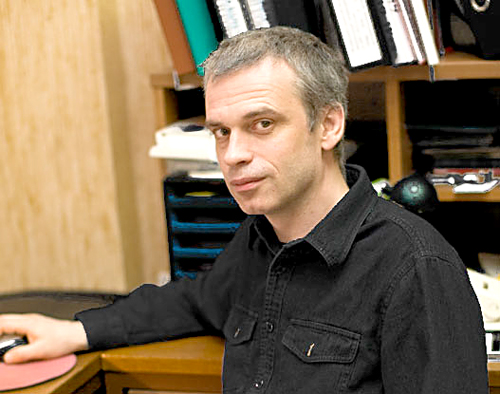 Лукьянов Сергей 
Анатольевич -  и.о. ректора
1 место по числу цитирований в РИНЦ, входит в первую десятку по числу публикаций и
цитирований в Web of Science и Scopus, 2 место по объему НИОКР – 406 954,00 тыс. руб.
Государственное бюджетное образовательное учреждение высшего профессионального образования «Московский государственный медико-стоматологический университет», 4 место в мониторинге вузов
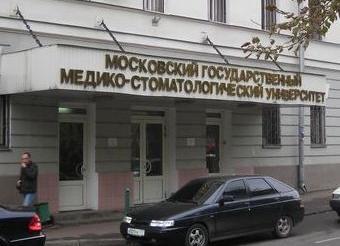 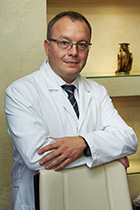 Янушевич Олег Олегович - Ректор
1 место по числу публикаций и цитирований в Web of Science  и  1 место по числу цитирований в базе данных Scopus, число публикаций в РИНЦ – 22.
5 место - Государственное бюджетное образовательное учреждение высшего профессионального образования «Пермский государственный медицинский университет имени академика Е.А. Вагнера» Министерства здравоохранения Российской Федерации
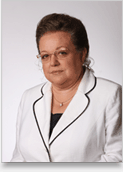 Корюкина Ирина Петровна- Ректор
2 место по числу публикаций и 19 место по цитированию публикаций в Web of Science, 4 место по числу публикаций и 8 место по числу цитирований в Scopus
Федеральное государственное автономное  образовательное учреждение высшего образования «Российский университет дружбы народов» (6 место)
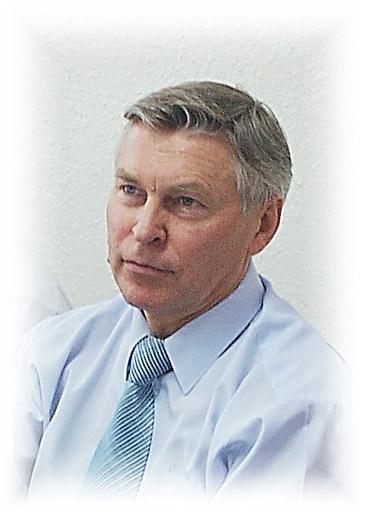 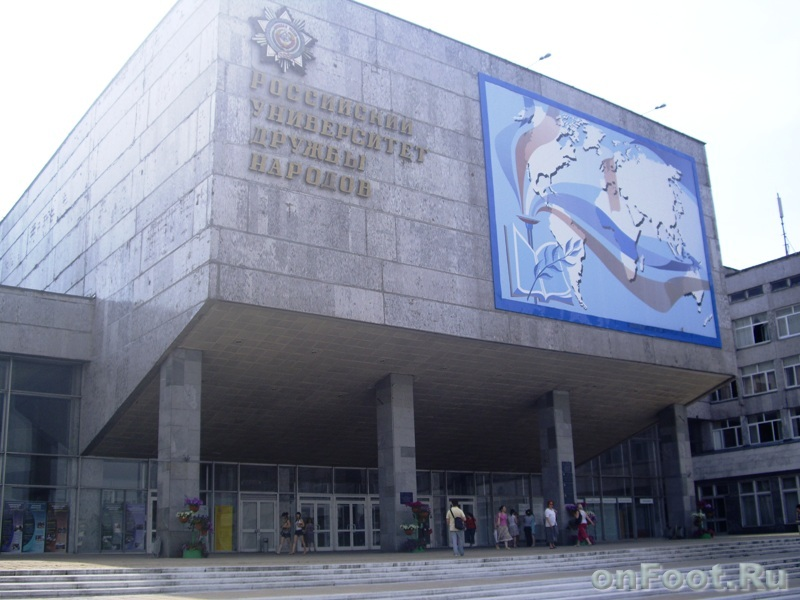 Филиппов  Владимир Михайлович - ректор
Входит в пятерку лидеров по числу публикаций и цитирований в Web of Science и Scopus, занимает 1 место по числу публикаций в РИНЦ
Государственное бюджетное образовательное учреждение высшего профессионального образования «Первый Санкт-Петербургскийгосударственный медицинский университет им. акад. И. П. Павлова» Министерства здравоохранения Российской Федерации (7 место)
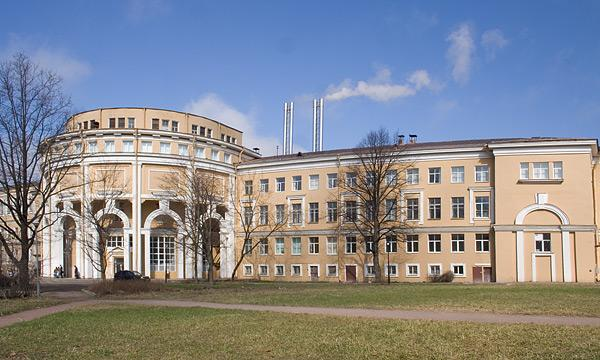 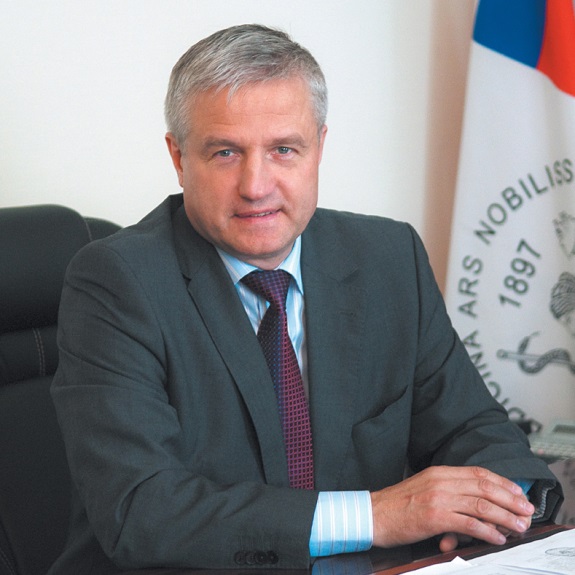 Багненко Сергей Федорович - Ректор
3 место по числу цитирований в Scopus, 10 место – по числу цитирований в РИНЦ
Государственного бюджетного образовательного учреждения высшего профессионального образования «Тихоокеанский государственный медицинский университет» Министерства здравоохранения Российской Федерации
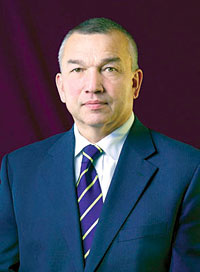 Шуматов Валентин Борисович – Ректор
11 место в объеме НИОКР – 66 141,3 тыс. рублей, , 4 место – уд. вес доходов от НИОКР в общих доходах позволило вузу занять 8 место
Государственное бюджетное образовательное учреждение высшего профессионального образования "Смоленский государственный медицинский университет" Министерства здравоохранения Российской Федерации – 9 место
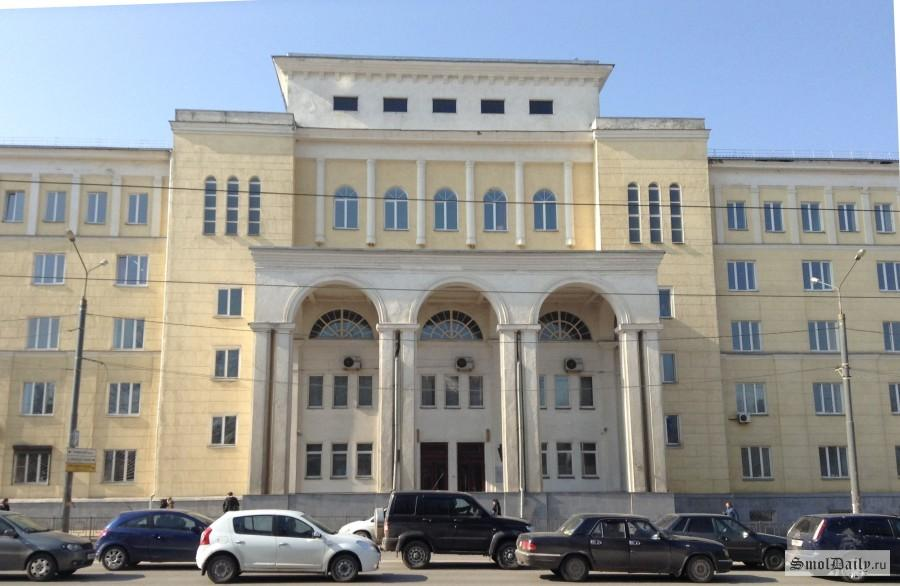 Отвагин Игорь
 Викторович - Ректор
28 место по цитированию в Web of Science, 21 место по публикациям, последнее место – по публикациям в Scopus, 40 – по цитированию, 40 место по цитированию в РИНЦ, 28 – по публикациям, 16 место по объему НИОКР
Государственное бюджетное образовательное учреждение высшего профессионального образования "Смоленский государственный медицинский университет" Министерства здравоохранения Российской Федерации – 9 место
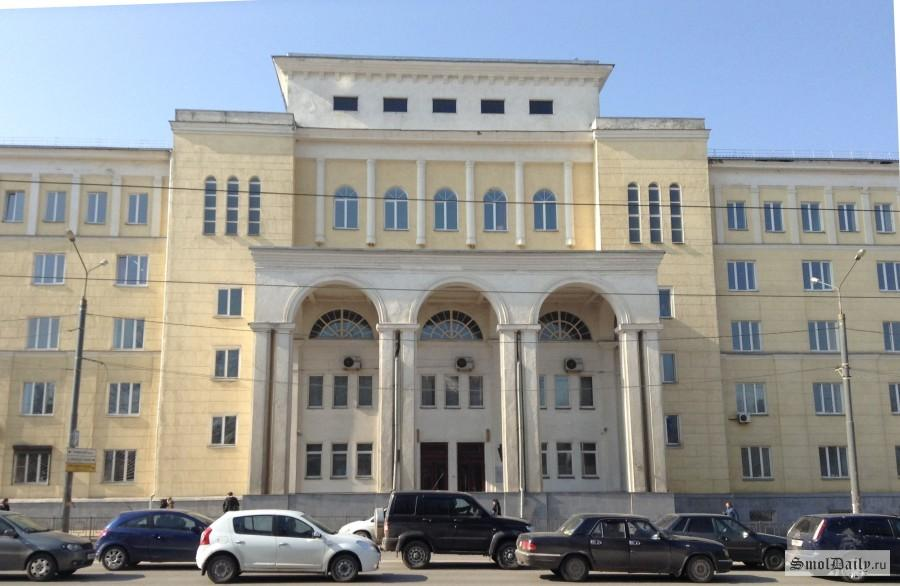 Только по 2 показателям этот вуз опередил нас, это количество грантов за год (1 место – 16,99 на 100 преподавателей, у нас – 10,14 – 4 место) и на одно место по удельному весу НИОКР в общих доходах вуза
Отвагин Игорь
 Викторович - Ректор
28 место по цитированию в Web of Science, 21 место по публикациям, последнее место – по публикациям в Scopus, 40 – по цитированию, 40 место по цитированию в РИНЦ, 28 – по публикациям, 16 место по объему НИОКР
Государственное бюджетное образовательное учреждение высшего профессионального образования "Санкт-Петербургская государственная химико-фармацевтическая академия" Министерства здравоохранения Российской Федерации – 10 место
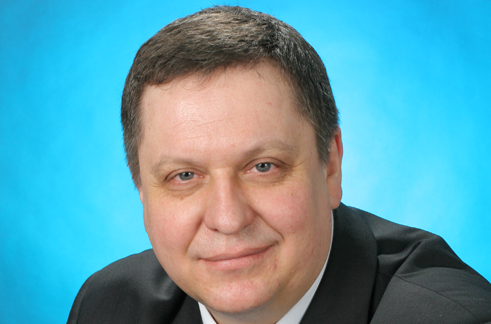 Наркевич Игорь  Анатольевич - Ректор
Только по 2 позициям опережает КрасГМУ – на одно место по грантам и на 13 позиций по количеству цитирований в Scopus, занимая 2 место
Государственное бюджетное образовательное учреждение высшего профессионального образования "Нижегородская государственная медицинская академия" Министерства здравоохранения Российской Федерации -11 место
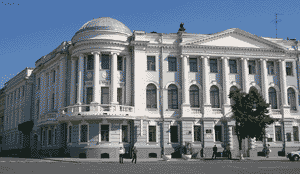 Шахов Борис Евгеньевич– ректор
место по числу публикаций в Scopus (у нас – 27 место), 7 место – по объему НИОКР, 3 место – по удельному весу доходов от НИОКР в общих доходах, 3 научных журнала
Государственное бюджетное образовательноеучреждение высшего профессионального образования «Санкт-Петербургский государственный педиатрический медицинский университет» Министерства здравоохранения Российской Федерации
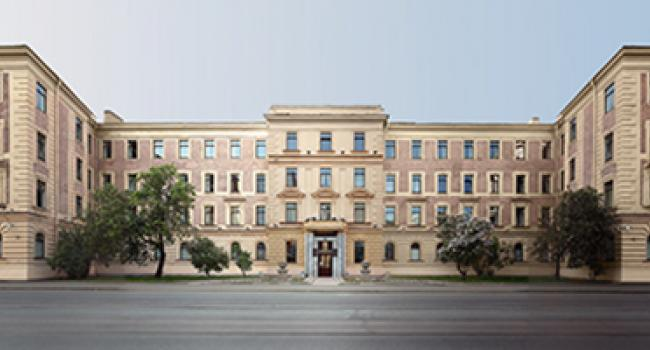 Леванович Владимир 
Викторович - ректор
Государственное бюджетное образовательное учреждение высшего профессионального образования «Дальневосточный государственный медицинский университет» Министерства здравоохранения Российской Федерации
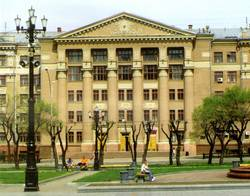 Молочный Владимир 
Петрович - И.о ректора
Государственное бюджетное образовательное учреждение высшего профессионального образования «Сибирский государственный медицинский университет» Министерства здравоохранения Российской Федерации – 14 место
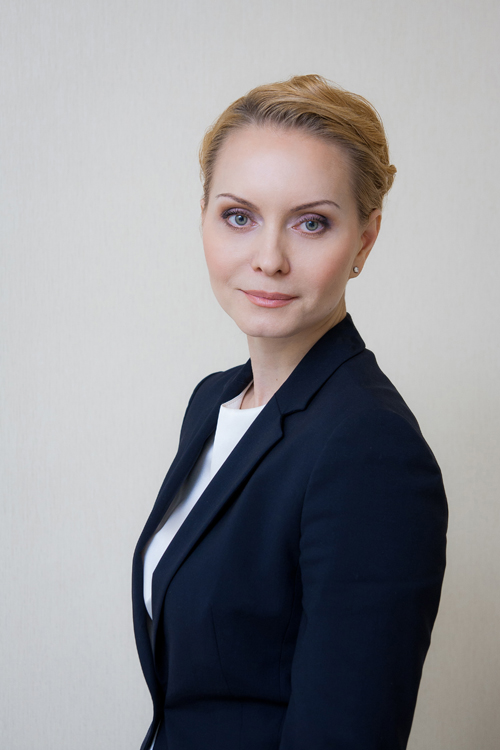 Кобякова Ольга Сергеевна 
- и.о.ректора
7 место по числу публикаций в Web of Science, 7 место по 
числу цитирований в Scopus, 5 место по цитированию в РИНЦ.
10 место по общему объему НИОКР и 1 позицию ниже нас по числу 
грантов
Государственное бюджетное образовательное учреждение высшего профессионального образования «Иркутский государственный медицинский университет» Министерства здравоохранения Российской Федерации (15 место)
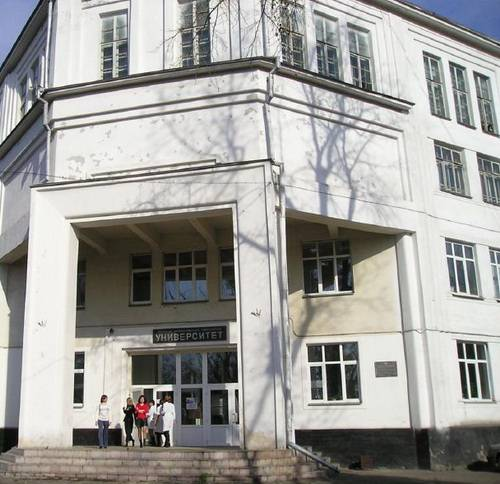 Малов Игорь Владимирович - Ректор
Опережает нас на 10 позиций по числу цитирований в РИНЦ, значительно ниже 
находясь в таблице по числу публикаций
Государственное бюджетное образовательное учреждение высшего профессионального образования «Кемеровская государственнаямедицинская академия» Министерства здравоохранения Российской Федерации (16 место)
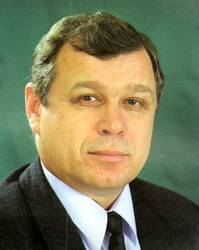 Ивойлов Валерий Михайлович  - ректор
5 место по числу публикаций в Web of Science, 13 место по числу публикаций в Scopus, 2 место – по числу лицензионных соглашений
Государственное бюджетное образовательное учреждение высшего профессионального образования «Казанская государственнаямедицинская академия» Министерства здравоохранения Российской Федерации
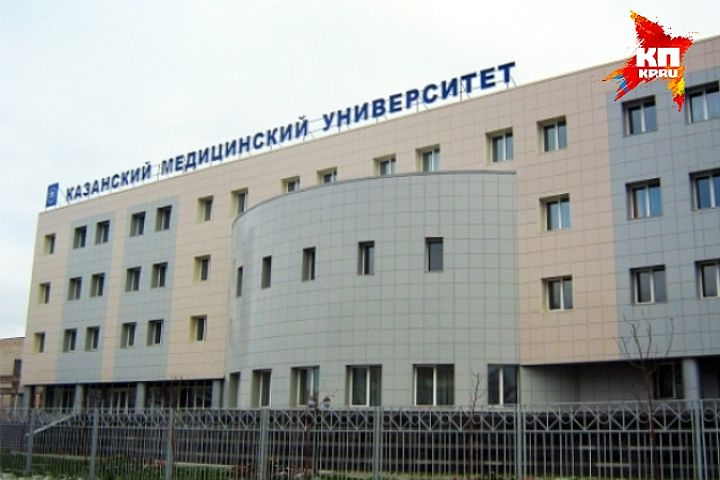 Созинов Алексей 
Станиславович - Ректор
Государственное бюджетное образовательное учреждение высшего профессионального образования "Оренбургский государственный медицинский университет" Министерства здравоохранения Российской Федерации.
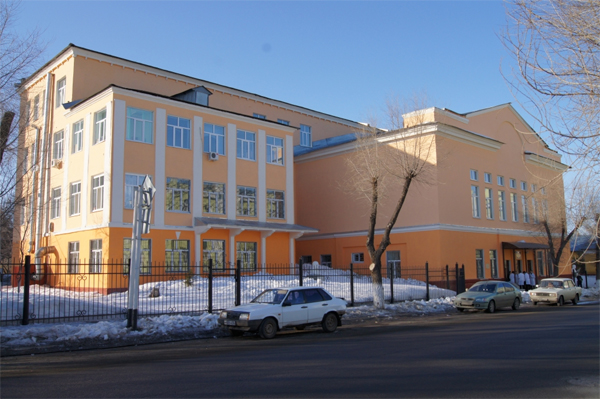 Боев  Виктор Михайлович - Ректор
Государственное бюджетное образовательное учреждениевысшего профессионального образования «Красноярский государственный медицинский университетимени профессора В.Ф. Войно-Ясенецкого»Министерства здравоохранения Российской Федерации
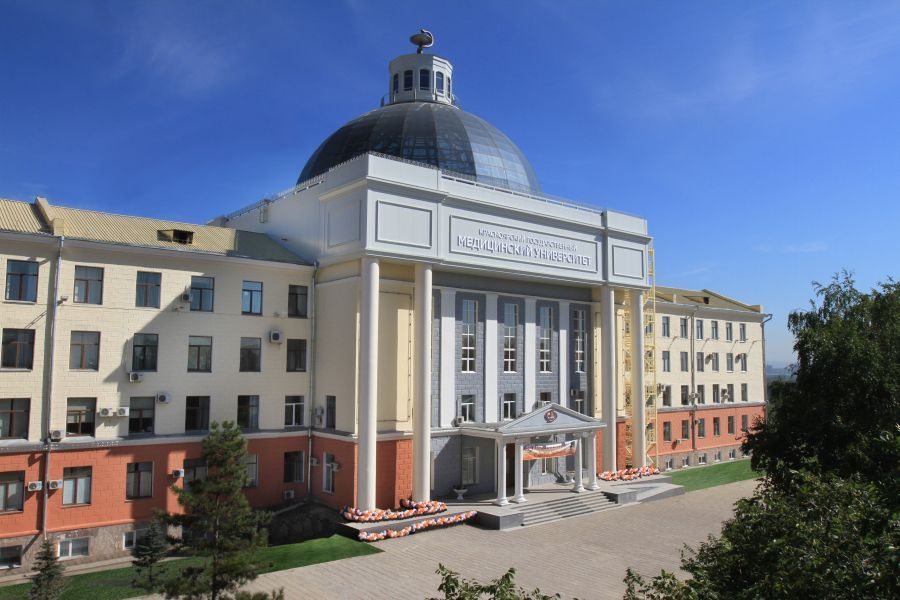 Ректор -
Артюхов Иван Павлович
Спасибо за внимание!!!
Государственное бюджетное образовательное учреждение высшего профессионального образования «Новосибирский государственный медицинский университет» Министерства здравоохранения Российской Федерации
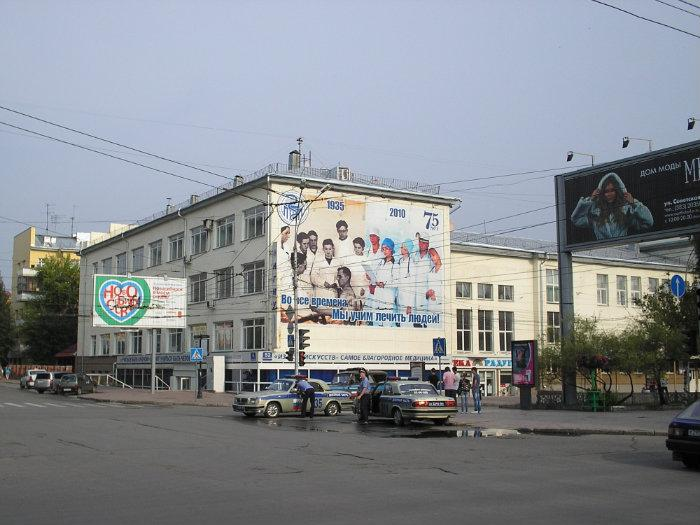 Маринкин Игорь Олегович - ректор